1
Модернизация основных образовательных программ в соответствии с ФГОС 3+
О.П. Мелехова 
д.б.н., зам. председателя УМС по биологии УМО по классическому университетскому образованию,МГУ имени М.В.Ломоносова 
e-mail: muffs2013@gmail.com
Содержание
2
Концепция содержания высшего биологического образования;
Структура ФГОС 3+ и принципы обновления;
Структура основной образовательной программы вуза;
Задачи и проблемы формирования и реализации ООП вуза.
3
Университетское фундаментальное образование в области биологии служит выработке научного биологического мировоззрения как основы практической деятельности по охране окружающей среды, охране здоровья, научному обоснованию потребностей человека, созданию моделей экологически безопасной экономики, в том числе решению народнохозяйственных задач методами биотехнологии. Биологическая грамотность необходима для принятия экологически обоснованных решений на всех уровнях.
4
Основной особенностью университетского биологического образования является универсальность, сочетающаяся с углубленной профессиональной специализацией и владением экспериментальным подходом. Широкая фундаментальная подготовка биологов в университетах включает органическую совокупность всех направлений биологических и смежных естественных наук.
5
Подготовка профессионалов-биологов на уровне требований современной науки и производства требует обязательного наличия в университетах условий проведения учебных полевых практик, а также хорошо оснащенных практикумов и собственной экспериментальной базы. Традиционно  университетское образование завершается выполнением собственного научного исследования – выпускной квалификационной работы.
6
ФГОС 3+ включает следующие разделы и требования:
Область применения;
Характеристика направления;
Характеристика профессиональной деятельности;
Требования к результатам освоения образовательной программы (ОП);
Требования к структуре ОП;
Требования к условиям реализации ОП.
7
Основные принципы обновления ФГОС
Требования к формированию перечня результатов освоения образовательной программы – компетенций:
Общекультурные компетенции: единый перечень на уровень высшего образования; разработчики – экспертные советы;
Профессиональные компетенции: Общепрофессиональные – единые по направлению подготовки; разработчики – УМО по направлениям;Профессиональные – по видам деятельности и профилям (направленности) подготовки; разработчики – вузы совместно с работодателями.
8
Требования к структуре Образовательной программы
Структура ООП во ФГОС ВПО (до 2013г.)
9
Структура ООП бакалавра ФГОС ВО 2013г.
(направление «Биология», Приказ № 944 от 7.08.2014)
10
Структура ООП магистра ФГОС ВО 2013г.
11
Базовая часть ООП включает обязательные для освоения дисциплины и практики по направлению
Вариативная часть формируется образовательной организацией и другими участниками образовательных отношений.
Образовательная организация вправе выбрать направленность (профиль) образовательной программы.
12
Раздел ФГОС «Требования к результатам освоения ООП».
общекультурные компетенции существенно сокращены в количестве и тщательно отредактированы; 
общепрофессиональные компетенции сохранены полностью в количестве и составе. 
профессиональные компетенции, в соответствии с видами деятельности
Вузам предоставлена возможность дополнять перечень компетенций в соответствии с выбранным профилем образовательной программы и выбирать один или несколько видов деятельности.
13
Содержание базовой компоненты профессионального образования отражено во ФГОС только через перечень общекультурных и общепрофессиональных компетенций. 
Сохранено в ФГОС указание о необходимости включения в базовую часть ООП бакалавриата дисциплин «Философия», «История», «Иностранный язык», «Безопасность жизнедеятельности», а также «Физкультура» (вне расписания)
14
В блок «Практики» входят 
учебная и производственная (в том числе, преддипломная) практики. 
В соответствии с «Положением о практике» 
учебная практика обеспечивает приобретение первичных профессиональных умений и навыков; 
производственная практика посвящена получению профессиональных умений и навыков, опыта профессиональной деятельности, научно-исследовательской работы. 
В соответствии с профилем подготовки, практика может осуществляться в стационарном, выездном и полевом режиме
15
Блок «Государственная итоговая аттестация»
Имеет трудоемкость 6 – 9 з.е., включает обязательное выполнение и защиту выпускной квалификационной работы и госэкзамен (при наличии)
16
Требования к условиям реализации образовательной программы:
1. Общесистемные требования к реализации программ (по уровням): общие требования к ресурсам, соответствие квалификации ППС утвержденным должностным инструкциям и требованиям профессиональных стандартов, средний объем финансирования не менее утвержденного МОН;
2. Кадровые условия;
3. Материально-техническое и учебно-техническое и учебно-методическое обеспечение.
4. Финансовые условия.
17
Требования к условиям реализации образовательной программы:
Нормы, единые для всех ФГОС, вынесены в «Порядок организации осуществления образовательной деятельности по программам подготовки бакалавра, магистра и специалиста» (Приказ № 1367 от 19.12.2013г.), отменяющий «Типовое положение о вузе» от 14.02.2003г.
В этом документе изменено понятие «аудиторной работы» в общей учебной нагрузке студента: в аудиторную работу кроме лекций и семинарских занятий входит работа в контакте с преподавателем (контроль СРС).
18
В том же документе четко разграничены и определены понятия «компетенции» как результаты полного освоения образовательной программы выпускником и «результаты обучения»: знания, умения и навыки, которыми владеет студент в результате освоения отдельных дисциплин (модулей) и необходимые для формирования определенных компетенций;
Определен принцип выделения «базовой» и «вариативной» части программы;
19
УЧЕБНЫЙ   ПЛАН ОПРЕДЕЛЯЕТ : 
перечень, трудоемкость, последовательность учеб-ных дисциплин (модулей), практик, формы промежу-точной аттестации
Минимальный объем контактной работы студентов с преподавателем, а также минимальный объем лекций и семинаров устанавливается нормативным актом организации.
 возможен индивидуальный учебный план, 
учитывающий потребности и особенности отдельного обучающегося. Возможно ускоренное обучение по индивидуальному учебному плану.
П
римерный
базовый
учебный план
для образовательных программ бакалавриата по
направлению подготовки
06.03.01 Биология
С
рок о
бучения
в соответствии с ФГОС
–
4 года
Распределение по
периодам обучения
*
с
ТЬ,
вии
местр
местр
местр
местр
местр
местр
местр
местр
т
компетенций)
Планируемые
обучения
результаты
картами
Наименование элемента
е
е
е
Зачетные единицы
е
е
е
е
е
оответс
ОБЩАЯ
й с
й с
й с
программы
й с
й с
й с
й с
й с
ТРУДОЕМКОС
-
-
-
-
-
-
-
-
2
4
6
1
3
5
7
8
с
(В
1
2
3
4
5
6
7
8
9
1
0
11
12
Блок
1
Дисцип
лины (модули)
102
-
108
Базовая часть
87
–
93
Вариативная часть
Блок 2. Пр
актик
а
30
–
45
Блок 3. Го
сударственная и
тоговая аттестаци
я
9
Всего:
240
20
21
Требования к кадровым условиям реализации ООП бакалавриата
Доля штатных преподавателей – не менее 50% от общего числа преподавателей, обеспечивающих учебных процесс;
Наличие высшего образования и (или) ученой степени по профилю преподаваемой дисциплины – не менее чем у 70% преподавателей;
Доля преподавателей из числа руководителей и работников профильных организаций – не менее 5%;
22
Требования к учебно-методическому и материально-техническому обеспечению реализации ООП бакалавриата
Библиотечный фонд и электронная библиотека должны содержать все издания основной литературы, перечисленные в программах дисциплин (модулей) и практик.
Электронно-информационная среда вуза должна содержать все учебно-методические материалы по ООП, обеспечивать выход в Интернет и доступ к профессиональным базам данных и справочным системам.
23
Требования к учебно-методическому и материально-техническому обеспечению реализации ООП бакалавриата
Материально-техническая база должна обеспечивать все виды лабораторной, дисциплинарной и междисциплинарной подготовки и проведения практических и научно-исследовательских работ в соответствии с учебным планом; перечень МТБ формируется в соответствии с ФГОС и ПООП по направлению, с учетом профиля.
24
Требования к учебно-методическому и материально-техническому обеспечению реализации ООП бакалавриата
Учебно-методическое обеспечение каждой дисциплины (модуля) включает: 
наименование, место дисциплины в учебном плане; 
перечень планируемых результатов обучения по дисциплинам (ЗУНВ), соотнесенных с общими компетенциями (результатами освоения образовательной программы в целом);
25
Требования к учебно-методическому и материально-техническому обеспечению реализации ООП бакалавриата
объем, содержание, тематический план;
фонды оценочных средств, включающих оценку компетенций по этапам их формирования.
26
Требования к финансовым условиям реализации ООП («Методика…» Приказ № 638 от 2.08.2013г.)
Финансирование реализации программ бакалавриата должно осуществляться в объеме не ниже нормативных затрат на оказание государственной услуги в сфере образования.
Формирование базовых нормативных затрат производится по стоимостным группам направлений подготовки (вкл. оплату труда ППС, материальные запасы, учебную литературу, транспорт, практики, повышение квалификации ППС, общехозяйственные траты и пр.).
27
При определении стоимости обучения по каждой УГСН имеются поправочные коэффициенты. 
Для УГСН «Биологические науки» мы предлагаем учитывать в расчете нормативных затрат кроме соотношения численности преподавателей и студентов следующее:
Наличие и приобретение сложного лабораторного оборудования;
28
Использование специализированных материальных запасов;
Необходимость достаточного учебно-вспомогательного персонала;
Необходимость организации стационарных, выездных и полевых практик.
29
Оценка качества освоения образовательных программ 
Ответственность за обеспечение качества подготовки обучающихся и получение требуемых результатов освоения программы несет образовательная организация.
Признание качества программ бакалавриата и их соответствие требованиям рынка труда и профессиональных стандартов (при наличии) устанавливается процедурой государственной и профессионально-общественной аккредитации образовательных программ.
30
Оценка качества освоения обучающимися ООП включает:
Текущий контроль успеваемости (формы: контроль СРС, тесты, опрос; средства: анкеты, эссе, дневник, анализ ответов, домашние задания);
Промежуточную аттестацию (формы: контрольные работы, коллоквиум, зачет, экзамен; средства: ситуационные задачи, кейсы, портфолио, проекты, экспертные оценки знаний и деятельности) и
Государственную итоговую аттестацию (государственный экзамен, защита ВКР).
31
Конкретные формы и процедуры контроля успеваемости устанавливаются образовательной организацией.

Образовательная организация определяет требования к процедуре проведения ГИА на основе «Порядка проведения государственной итоговой аттестации».
32
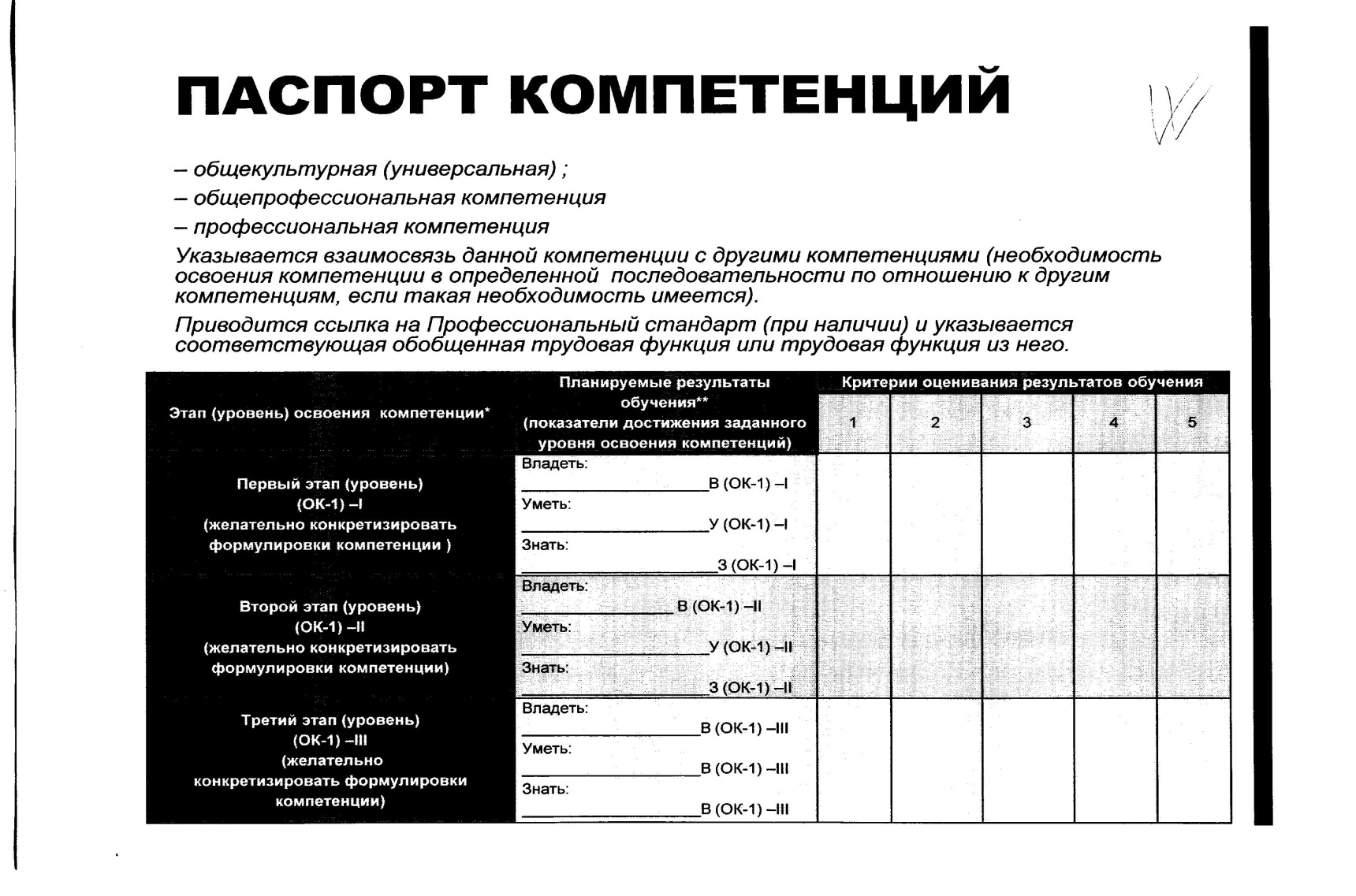 33
Возможные критерии оценки уровней сформированности компетенций:

1й уровень (пороговый): знает принципы анализа ситуации по образцу объяснений преподавателя;
2й уровень (достаточный): сам предлагает алгоритм анализа (комбинирует известные образцы);
3й уровень (продвинутый): имеет опыт и демонстрирует анализ предложенной реальной ситуации.
34
Последовательность формирования ООП с учетом требований ФГОС и регионального рынка труда:
Определяется «миссия вуза», положение на рынке труда и перспективы развития;
Совместно с работодателями формируется компетентностная модель выпускника, включая профильные компетенции, планируется участие работодателей в учебном процессе;
35
Последовательность формирования ООП с учетом требований ФГОС и регионального рынка труда:
Формируется учебный план и согласуются с преподавательским составом программы и учебно-методические комплекты дисциплин и модулей, составляется календарный график учебного процесса;
Обсуждаются с работодателями и партнерами (например, кафедры или лаборатории вуза в других организациях) возможность сетевого обучения, планы мобильности студентов и планируются вертикальные модули учебного плана;
36
Последовательность формирования ООП с учетом требований ФГОС, ПООП и регионального рынка труда:
Обсуждаются и утверждаются внутривузовские документы, база оценочных средств, положения об организации и контроле самостоятельной работы студентов, образовательные и испытательные технологии.
Ежегодно обновляется сайт вуза по каждому направлению и предлагаются возможности обмена студентами и преподавателями с другими вузами, создание совместных программ, объявляются программы и повышения квалификации для специалистов и т.п.
37
БЛАГОДАРЮ ЗА ВНИМАНИЕ!